大学院生・学部生対象
キャリアマネジメント特別講演
様々な業界で活躍する方の話を聞いて、
卒業後のキャリアを考えてみよう！
教室：工学部4号館212教室
時間：16:20-17:50　※毎回この時間です
10/10　製造業
　　　　　伊勢化学工業株式会社　技術本部研究所　所長　佐藤貴弘氏
　　　　　　　　


10/17　大学教員
　　　　　信州大学繊維学部応用生物科学科　矢澤健二郎氏

　　　　　

10/24　情報通信
　　　　　toBeマーケティング株式会社 社外取締役　宗像淳氏



11/7  　ベンチャー・企業論
　　　　　株式会社next is east代表、株式会社just on time代表
　　　　　　 　マンジョット・ベディ氏



11/14　行政・自治体
　　　　　　　人事院人材局企画課　橋本賢二氏
伊勢化学工業の主な事業はヨウ素、天然ガス、金属化合物の３本柱。開発に携わってきた技術本部研究所長の講演です。
52回教員公募に応募した?！大学教員の仕事って？どうして大学教員を目指したの？若手の大学教員の話を聞いてみましょう。
マイクロソフト、レノボ、NECなどの情報通信系の大手での勤務経験がある宗像氏に、業界のことを聞いてみましょう。
グローバルに活躍するクリエイティブディレクターが講師です。25年間広告業界に携わり、日本の魅力発信などもしてきました。
国家公務員と言っても、様々な職種があるんです。公務員としての働きがいって？求められる資質ってあるの？そんな疑問に答えます。
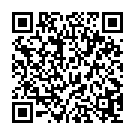 お申し込みは、こちらから→